What’s On?
Jan-Mar 2019
Coast Locality Team
 Whitley Bay Customer First Centre, York Road, Whitley Bay NE30 1AB
Tel: 0191 643 8804
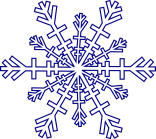 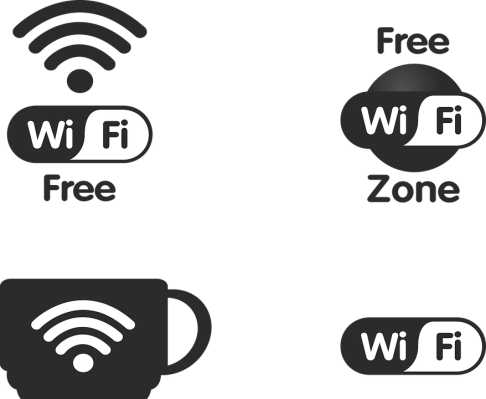 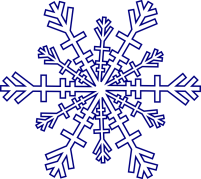 Tuesday
Well Baby Clinic
Health related advice for 0-5’s
(Drop In)
09:15am – 11:15am
Breastfeeding Support Group
11:30am – 12:30pm
Whitley Bay Customer First Centre
Wednesday
Well Baby Clinic
Health related advice for  0-5’s
(Drop In)
09:30am – 11:30am
North Shields Customer First Centre
0191 6435270
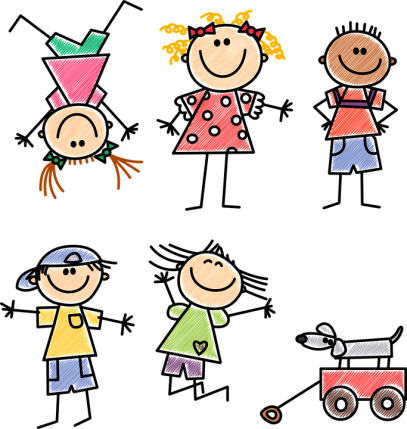 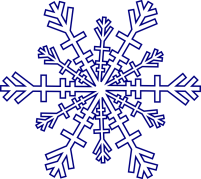 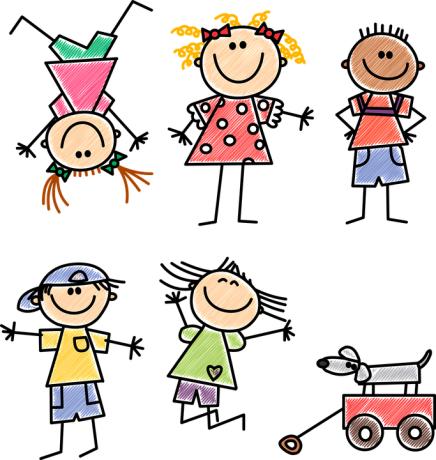 Thursday
Well Baby Clinic
Health related advice 0-5
(Drop In)
1:00pm – 2:00pm
Waves Leisure Centre
0191 6432600
Friday
0-5 Stay and Play
(Drop In)
10:30am - 12:00pm
Whitley Bay Customer First Centre
You can now register your baby’s birth at your local Children’s Centre (by appointment only)
Whitley Bay Customer First Centre: Friday afternoon only
All activities are free!
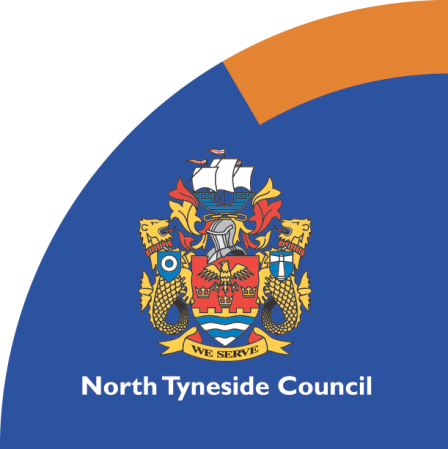 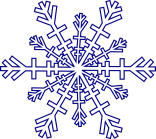 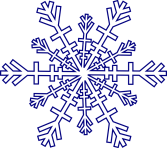 For further Information contact Reception on the above number. 
Booking only required where stated!